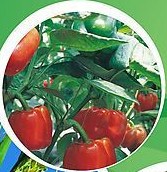 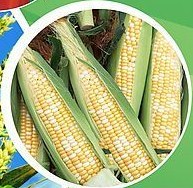 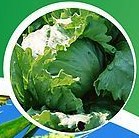 探寻中国特色农业科技发展道路
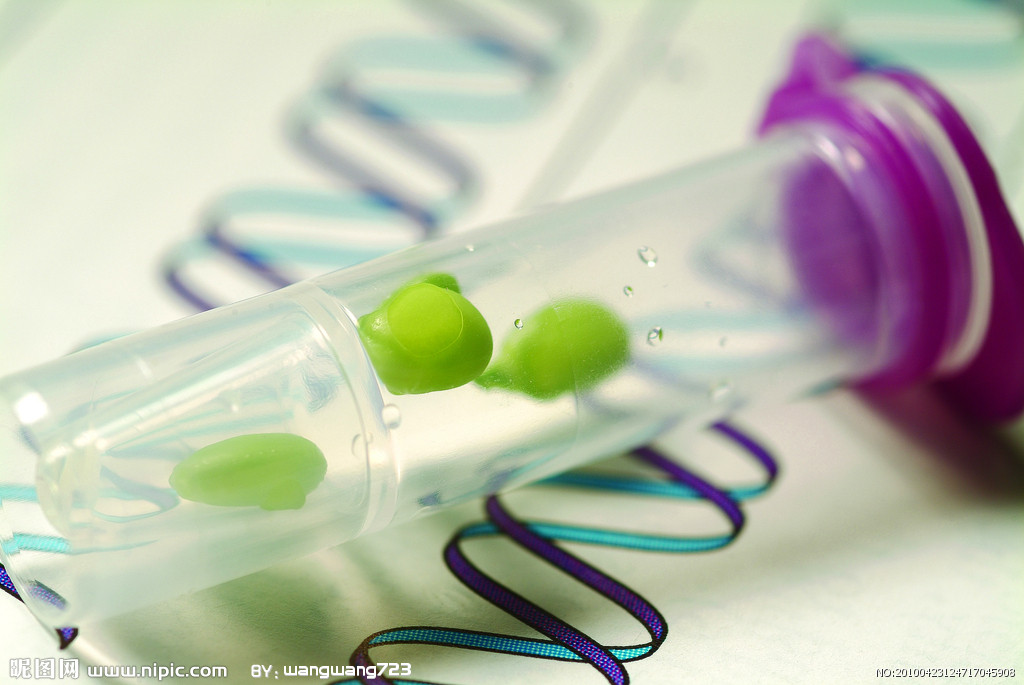 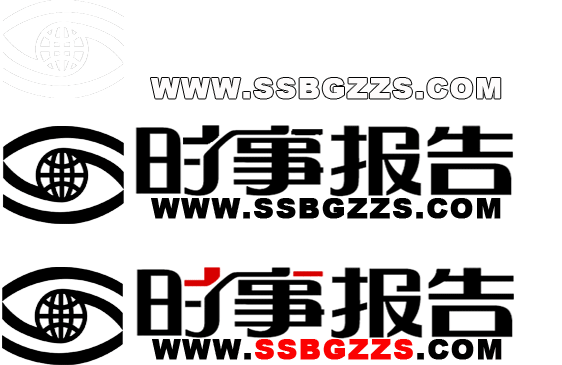 粮食安全这根弦绷得越来越紧
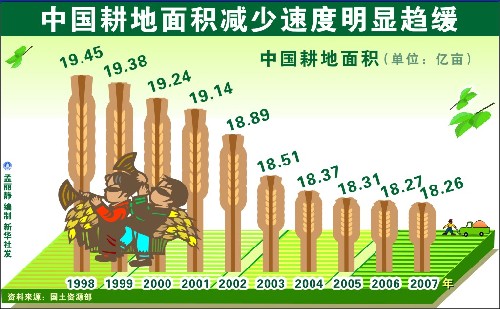 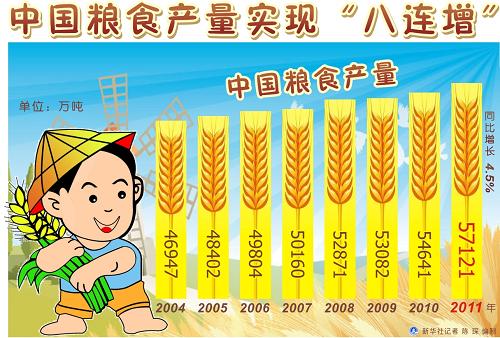 粮食安全这根弦绷得越来越紧
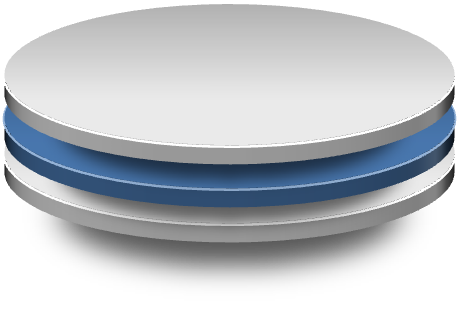 农业发展双重约束
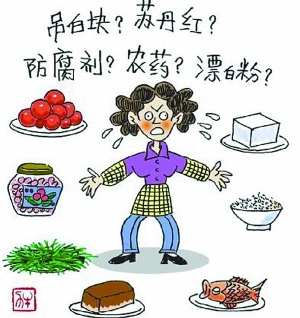 市场要求
资源有限
有啥吃啥
人多地少水更少
吃啥有啥 & 吃啥啥安全
经济全球化加剧了农业的国际竞争，
技术制高点争夺越来越激烈
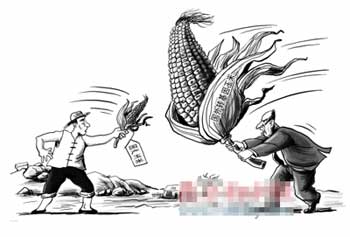 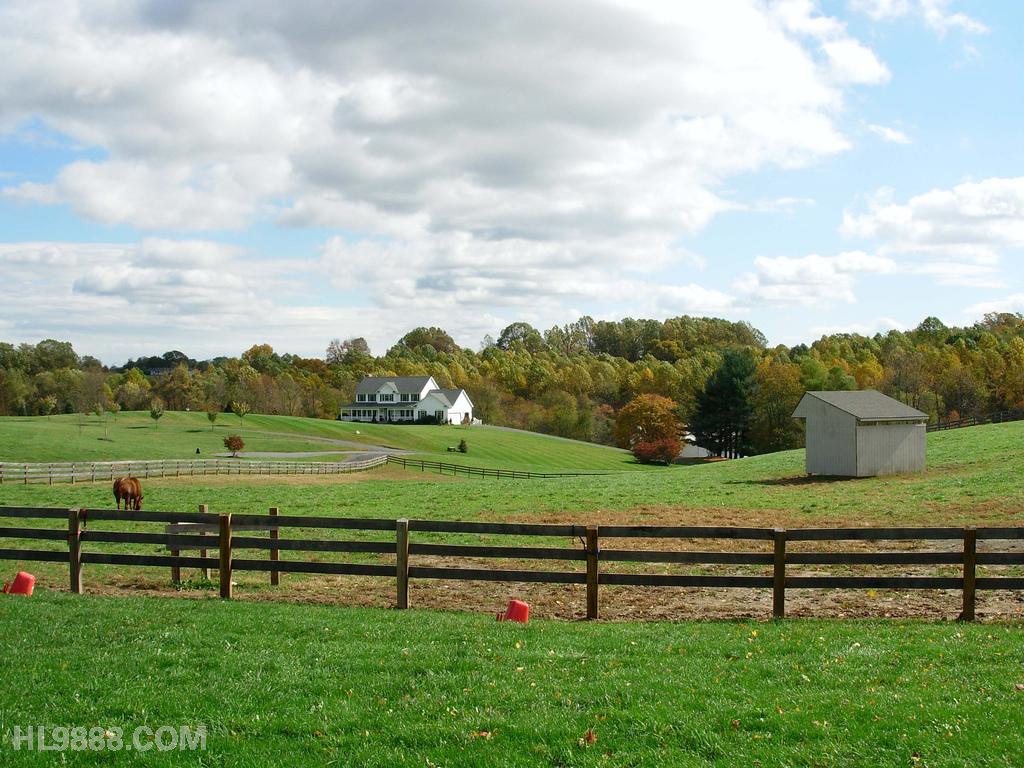 美国农场
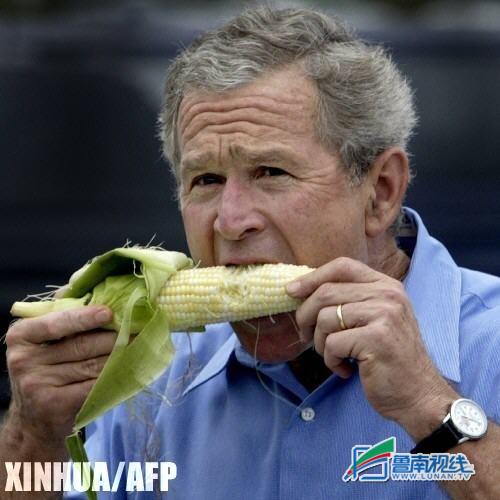 “孟山都”良种公司转基因玉米
多年积攒的一些阻碍发展的因素，
其制约性越来越明显
空巢化——农村发展之痛
你知道什么是“386199部队”吗
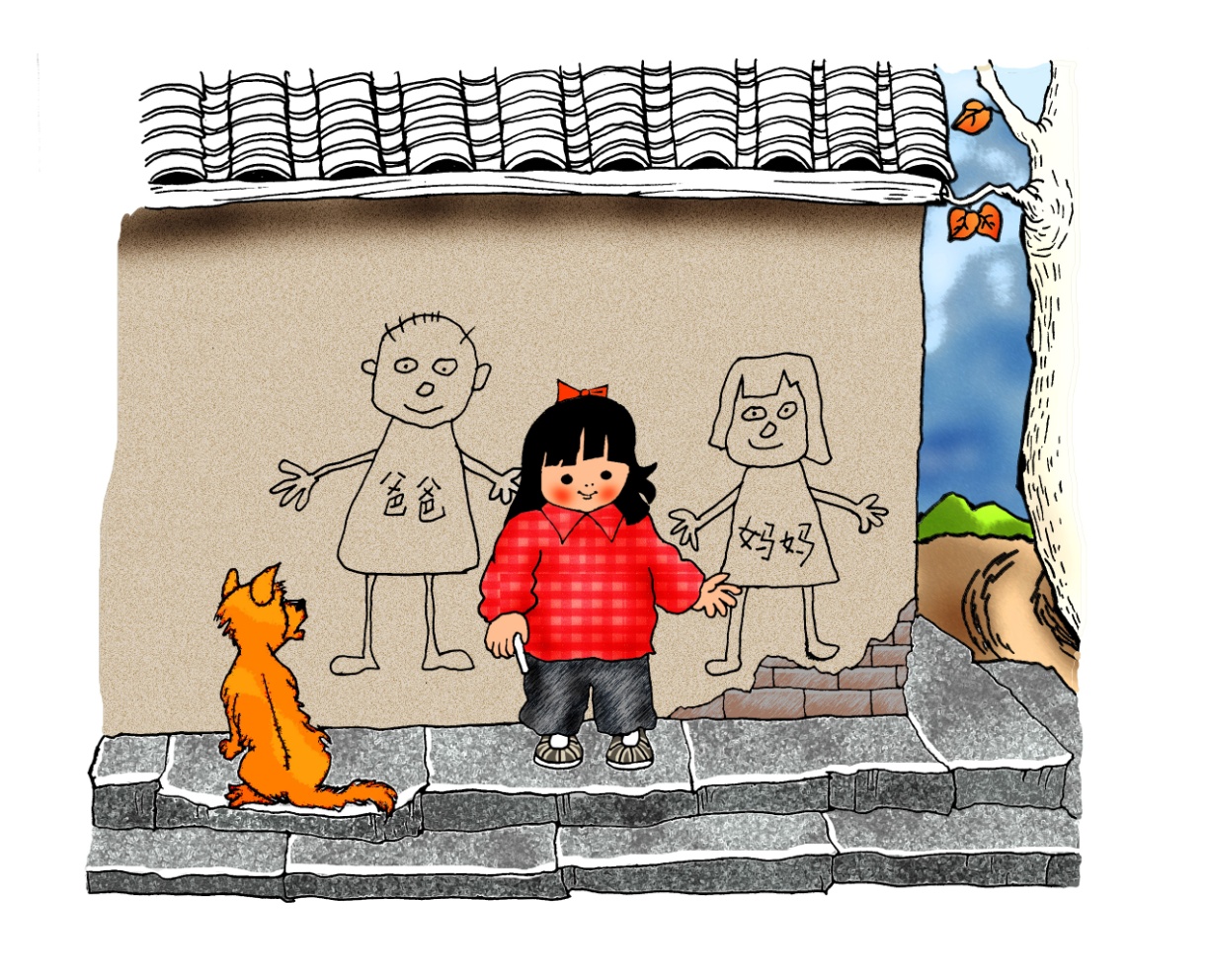 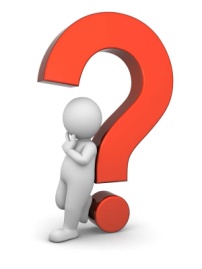 农村留守的妇女、儿童、老人形成的特殊群体：
38指妇女，
61指小孩，
99指老人。
着眼于生产保障，解决农业生产能力提高问题，不断探索新体系、新农机
农业机械化水平不断提高
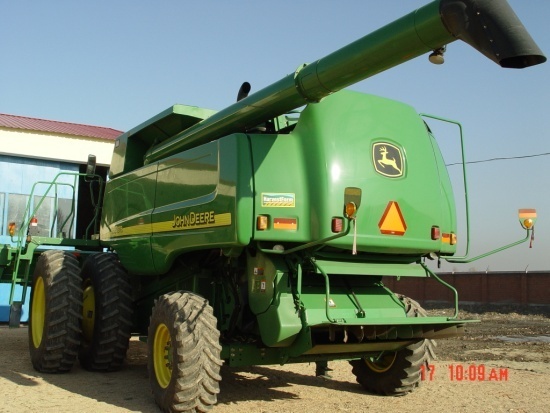 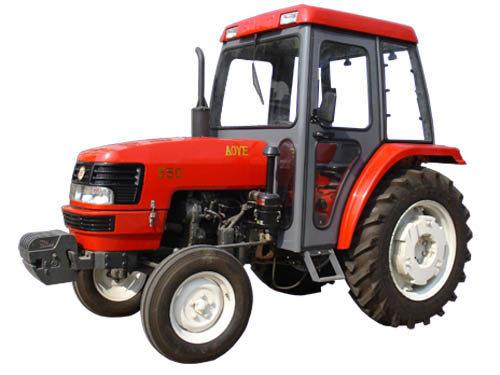 二十世纪
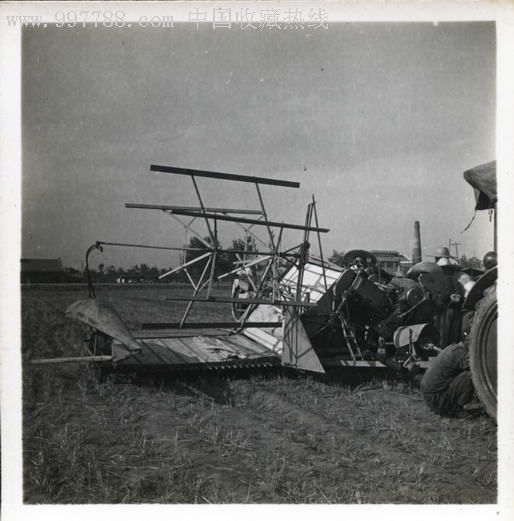 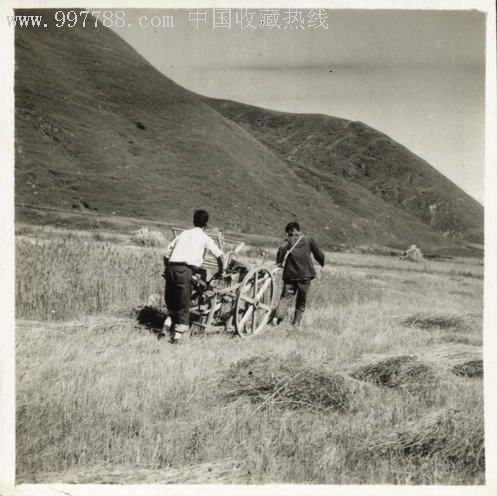 80年代
70年代
60年代
50年代
科技成果转化和推广应用水平仍然不高
农业科技成果转化率
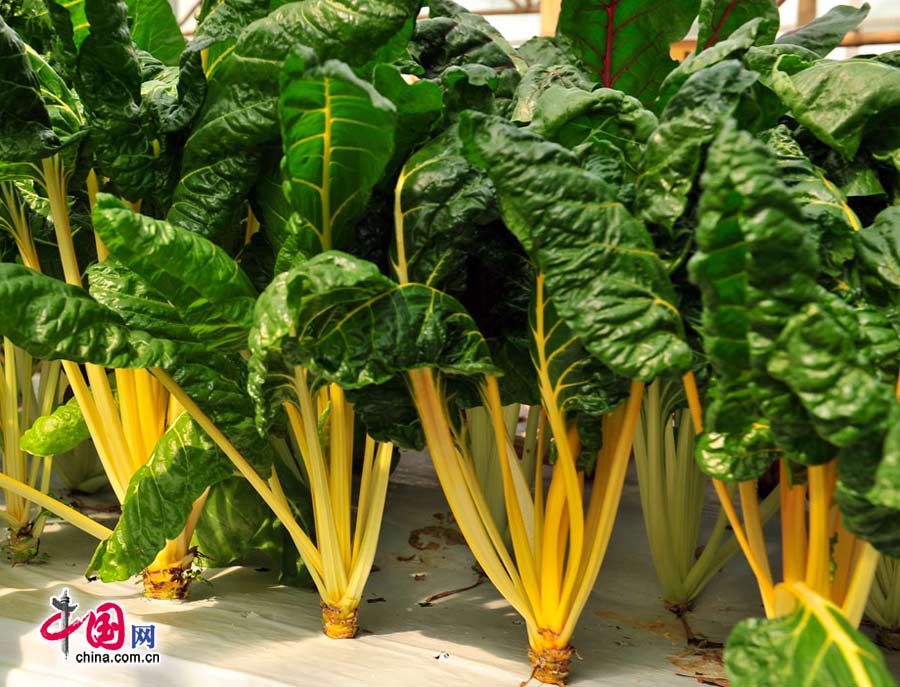 80%
发达国家
我国
40%
农业科技资源配置效率不高
农业科技管理统筹协调不够，人员自主流动不够，科技立项与评价机制不完善等。
农业企业技术创新能力整体不强
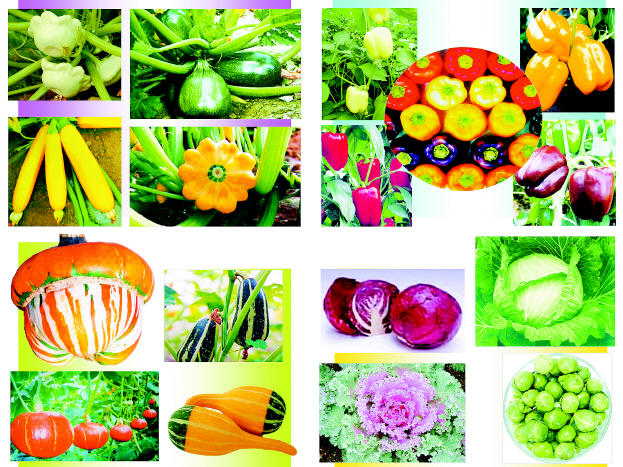 “中国大菜园”之称的山东寿光，几十万亩蔬菜中80%种的是“洋品种”。
农业科技支撑作用需进一步提升
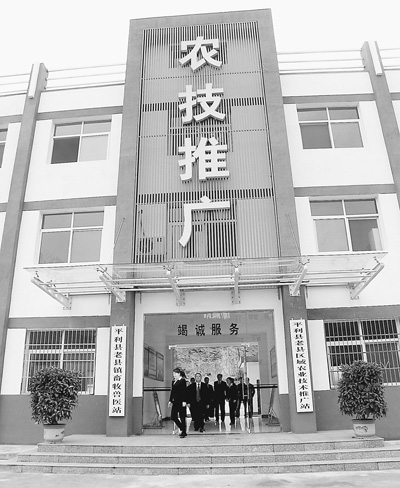 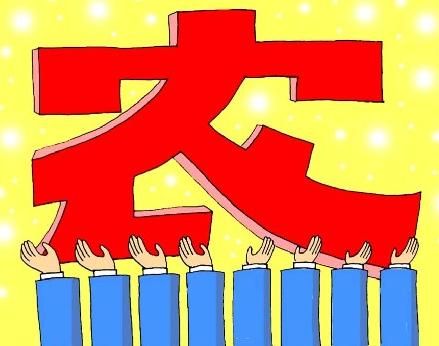 两个衔接
农业科技
一个覆盖
要加大农业科技投入，强化政府投入责任
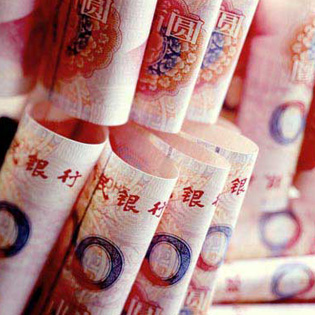 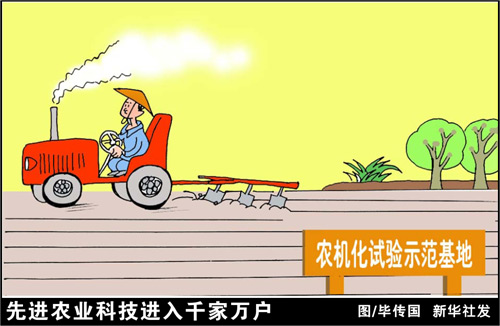 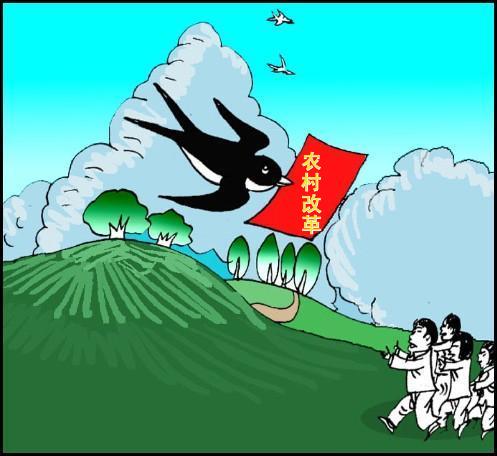